Муниципальное образование «Городской округ Ногликский»
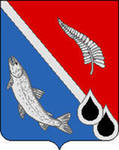 Итоги исполнения  бюджета муниципального образования «Городской округ Ногликский» за 2013 год
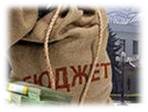 Финансовое управление МО «Городской округ Ногликский»
Цель  и задачи бюджетной политики
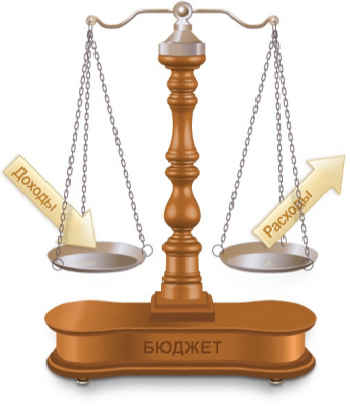 2
Основные параметры исполнения бюджета за 2012 -2013 годы (млн. рублей)
3
Распределение налоговых доходов, собираемых на территории МО «Городской округ Ногликский», между уровнями бюджетной системы РФ
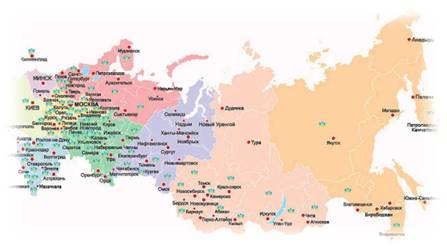 ФБ - Федеральный бюджет
ОБ - Областной бюджет Сахалинской области
МБ - Местный бюджет
4
Поступление НДФЛ по основным видам экономической деятельности, млн. руб.
5
Структура и динамика доходов бюджета
6
Расходы бюджета, млн. рублей
Расходы 
на реализацию
программ
 за 2013 год -всего
803 млн. руб.
7
Основные параметры  бюджета на 2014 -2016 годы 
(в сравнении с 2013 годом) в млн. рублей
8